Title
Authors
HEADING
HEADING
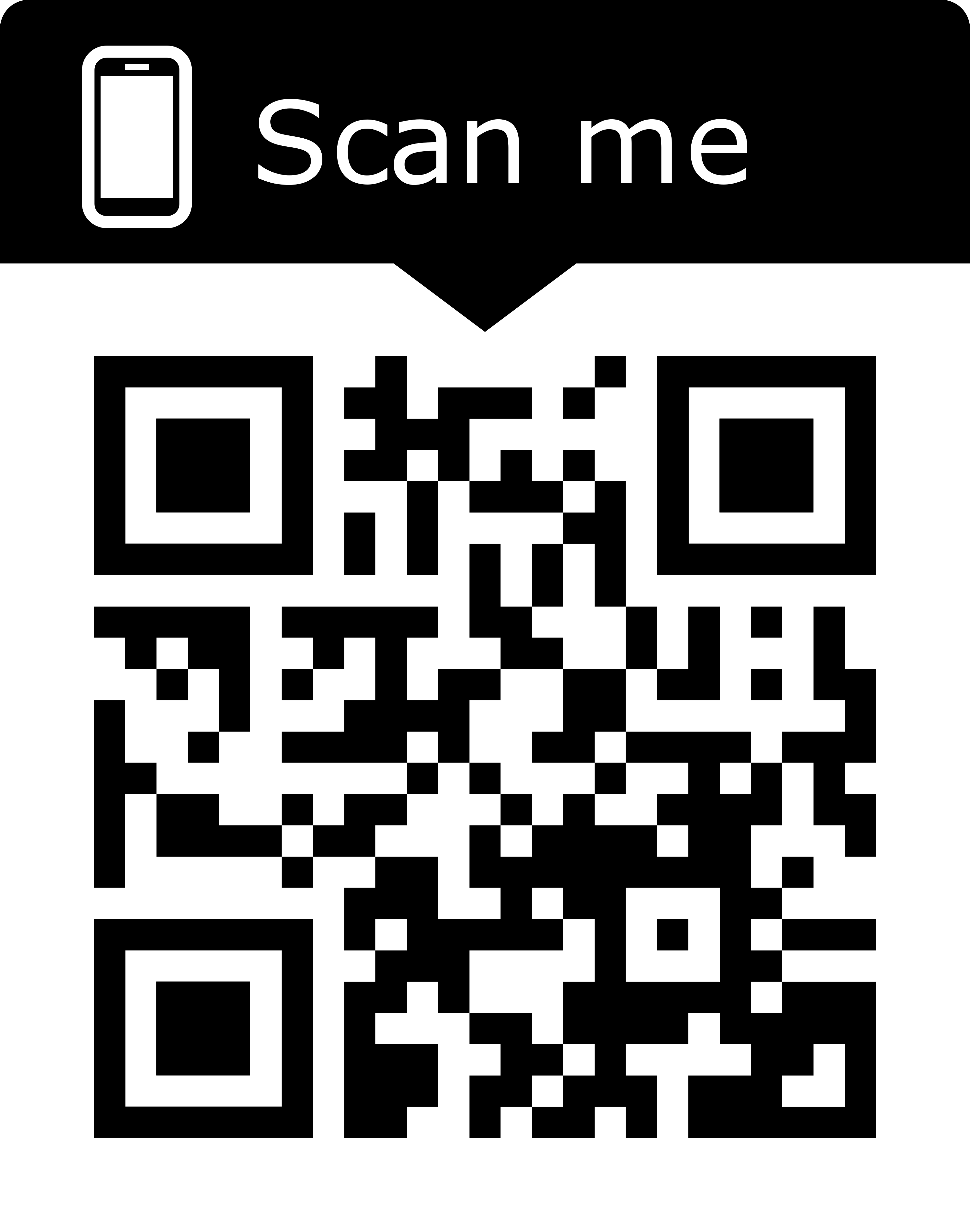